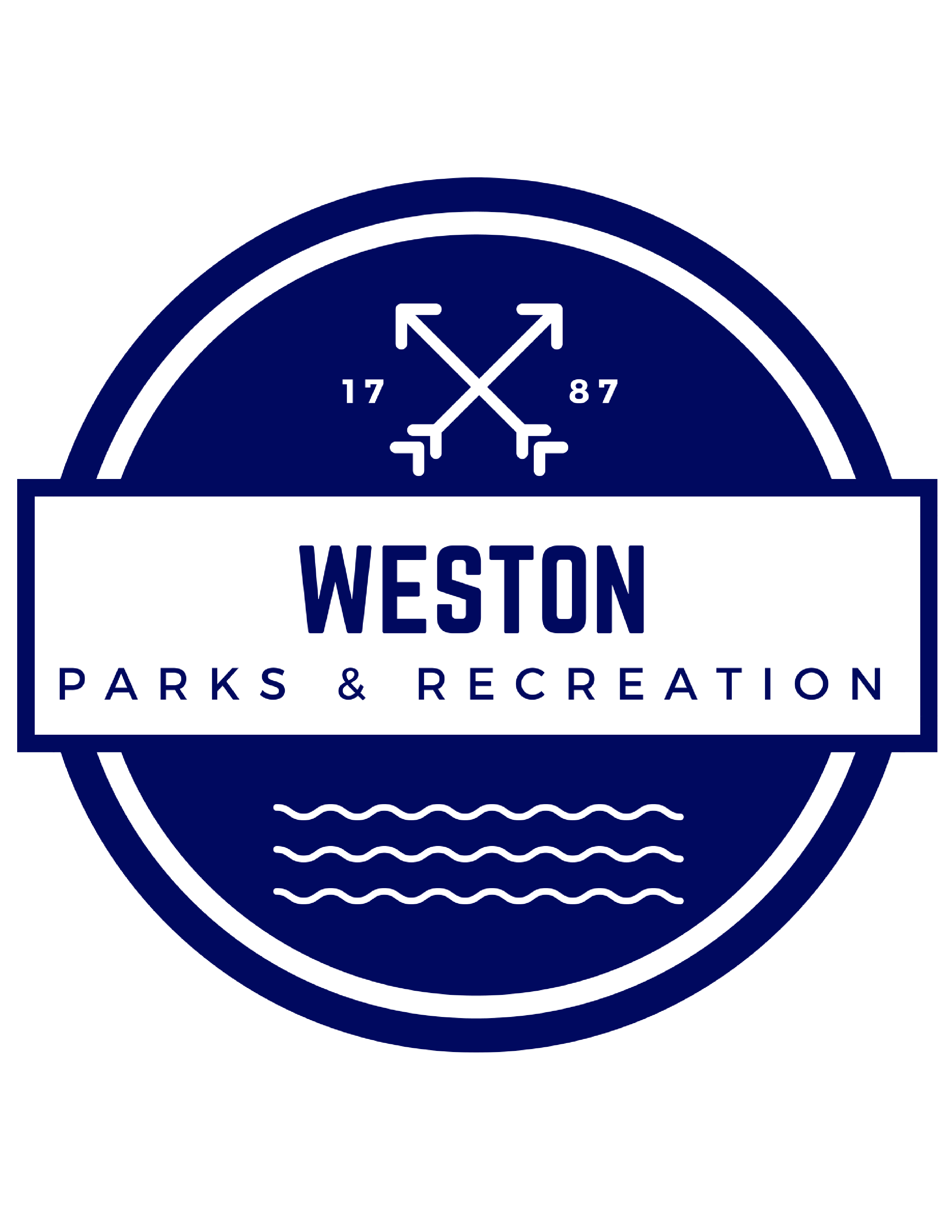 Pickleball
At Town Center
History: PICKLE BALL Popularity and FUNDING
Pickleball is the most publicly requested activity of the Parks & Recreation Department
Construction of Town Pickleball courts was the number one priority for the Parks & Recreation Commission in the Town Capital budget for the 2022-2023 Budget.
Pickleball is the fastest growing sport in the country.
The Town received ARPA funds for various needed Town projects.
The Town BOS and BOF approved the distribution of ARPA funding which included Pickle ball courts.
The ARPA projects were then approved by the Special Town Meeting machine ballot vote in June 2022.
Any costs outside the ARPA funds will be paid for by the Enterprise Fund.
History: Why the onion Barn?
The Parks & Recreation Commission and Department searched for locations where the Pickleball courts could be constructed. Various parcels were studied and were deemed potentially inappropriate due to either the future planning needs of the Facilities Optimization committee (Playground area at the Board of Education Administration building property) or the proximity to wetlands or flood plains (Bisceglie- Scribner Park).
Other areas were deemed to not have parking capability and needed too much groundwork to clear. ( property between Hurlbutt core building and the Norfield Church)
The proposed Location was identified in to be the grass area at the Onion Barn that has adequate parking in place  and was located in a central proximity to the Town Hall, School fields ,The Parks & Recreation Department and the Senior Center.
The Onion Barn has a flat grass area currently which is surrounded by split rail fence and is not used for any specific purpose which will house the exact dimensions needed for two courts to be constructed.
A section of the blacktop parking lot where the food pantry once stood will be removed  and grass planted to remediate any run off from the upper parking lot.
Weston Parks & Recreation will maintain the courts and two portable aluminum bench seating areas will be provided for the facility.
The Town will provide screening to limit the visibility of the courts from the road.
Pickle ball courts
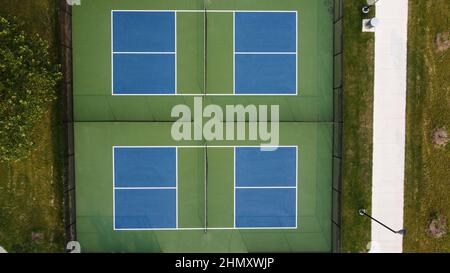 The project area is surrounded by the onion barn, gravel parking, woodland, and a paved municipal parking lot. 
The proposed site development includes the construction of a new 66' x 66' pickleball courts in an area that currently exists as lawn. 
The courts will be surrounded by a chain link perimeter fence with wind screen mesh. 
To facilitate the pickleball courts a portion of the gravel parking lot will need to be removed and the emergency gravel access drive will need to be relocated. 
Evergreen screening trees are proposed to screen the courts from Weston Road.
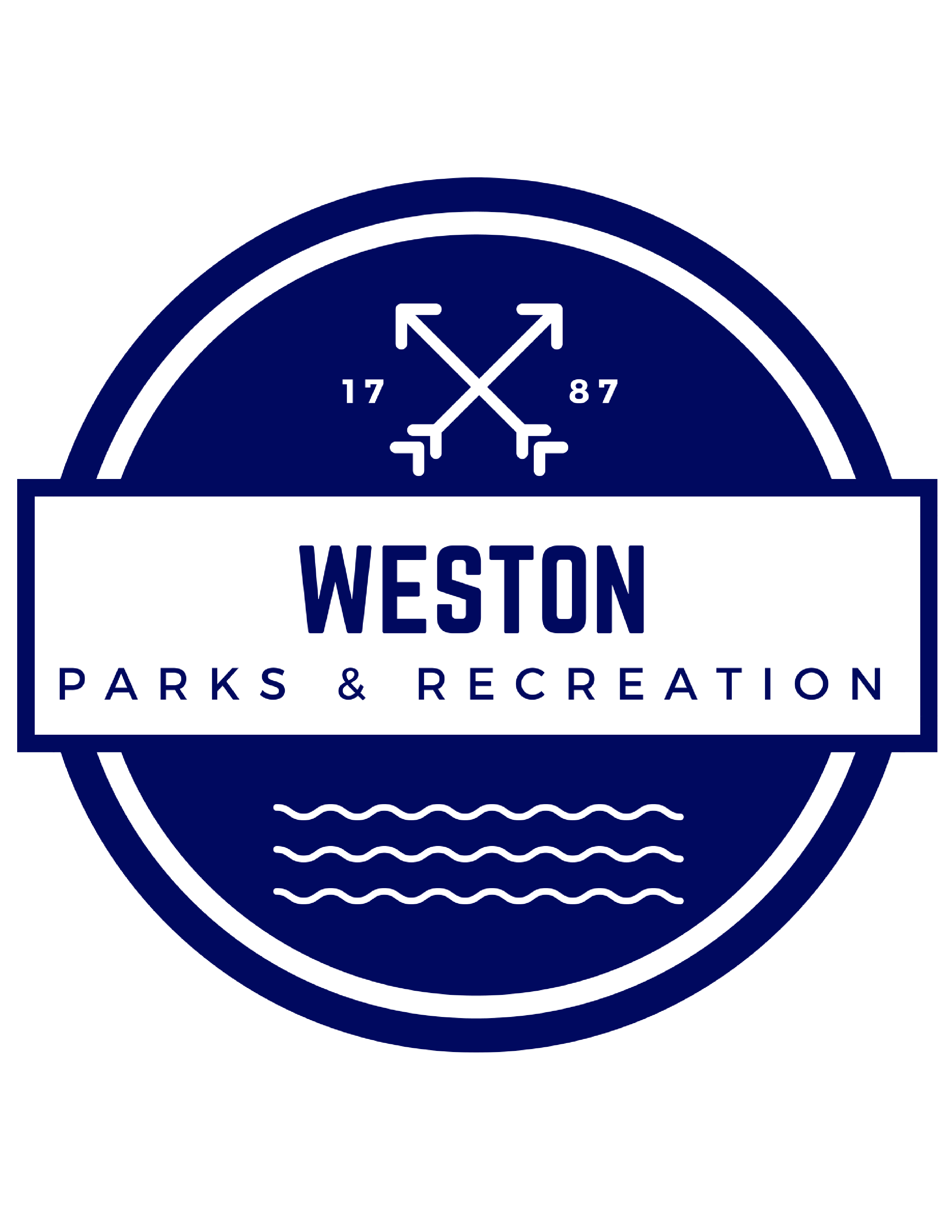 Thank you
Weston Parks & Recreation Commission